3
Points of articulation of the letters (Makharij) (3) Al-Shafataan (The Lips) and Al-Khayshoum (The Nose)
Dr. Ashraf Negm
Recallمراجعة
2022-03-11
2
The introduction of the Makharijمقدمة مخارج الحروف
أقسام المخارج Divisions of Makharij
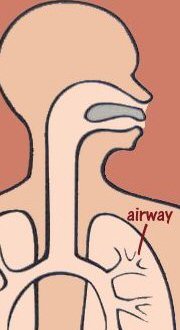 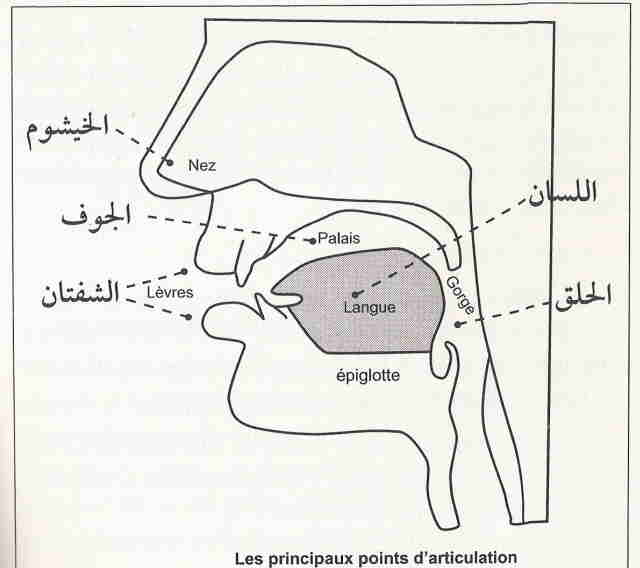 الخيشوم      The Nose
اللسان      The Tongue
الجوف        Al Jawf
الحلق       The Throat
الشفتان      The Lips
First: Al Jawf    الجوف
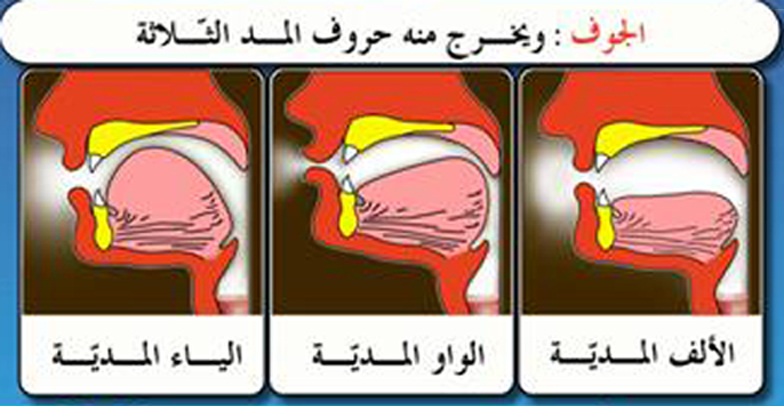 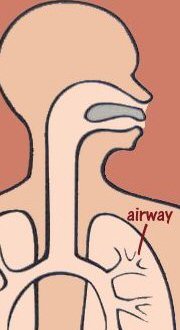 Ya’a
Waw
Alef
Second:  Al Halq (Throat) الحلق
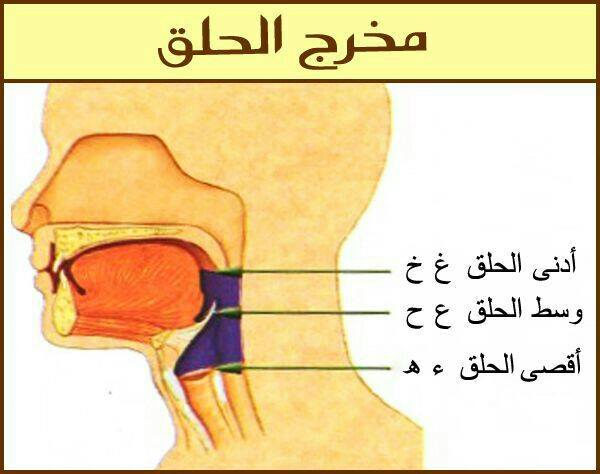 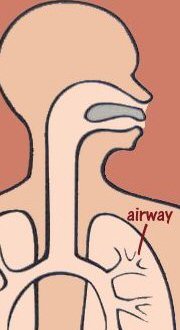 Third:  Al Lisan (Tongue) اللسان
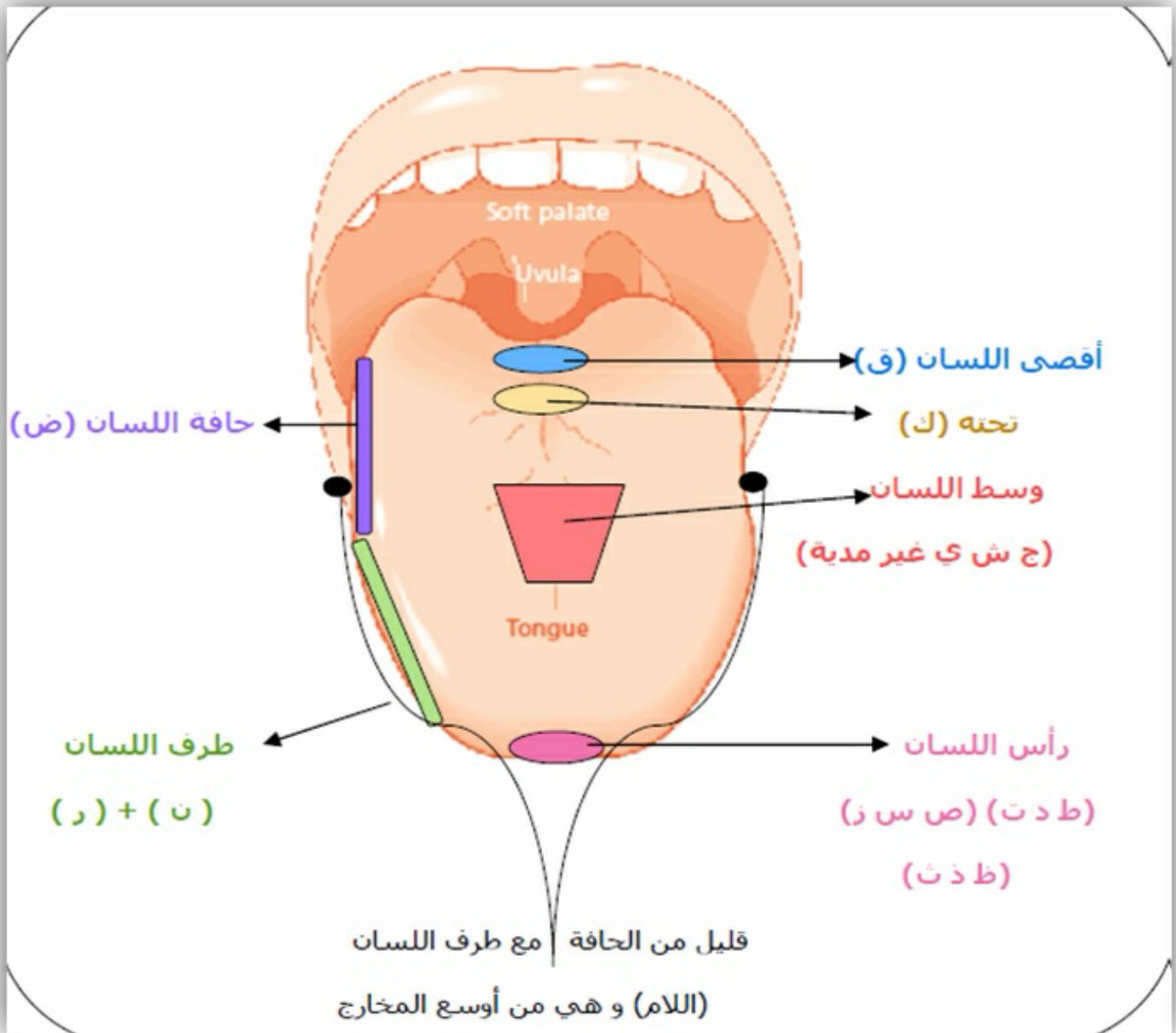 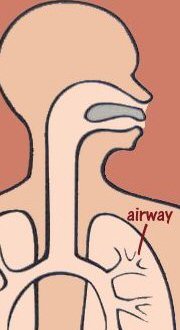 Ten particular makharij
from which Eighteen letters are produced

عشرة مخارج خاصة
يخرج منها ثمانية عشرة حرف
The end of the tongue
قUnder the
The side of the tongue
The middle of the tongue
Tip of the tongue
Tip of the tongue
Side of the tip of the tongue
أدنى حافة اللسان
(ل)
Fourth:

Al-Shafataan
(The Lips)

رابعًا :
الشفتان
Fourth:  Al Shafataan (Lips) الشفتان
2 specific makharij
From which comes out 4 Letters

مخرجان فرعيان
يخرج منها أربعة أحرف
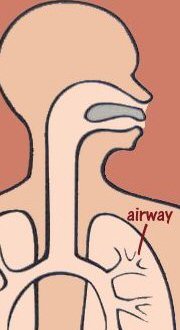 Fourth:  Al Shafataan (Lips) الشفتان
1
Between the two lips
With applied pressure on closed lips for Meem and Baa’ and with rounded lips for Waw

ما بين الشفتين معًا
مع انطباق عند الباء والميم وانفراج قليل عند الواو
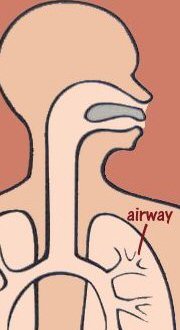 ب –  م –  و
Fourth:  Al Shafataan (Lips) الشفتان
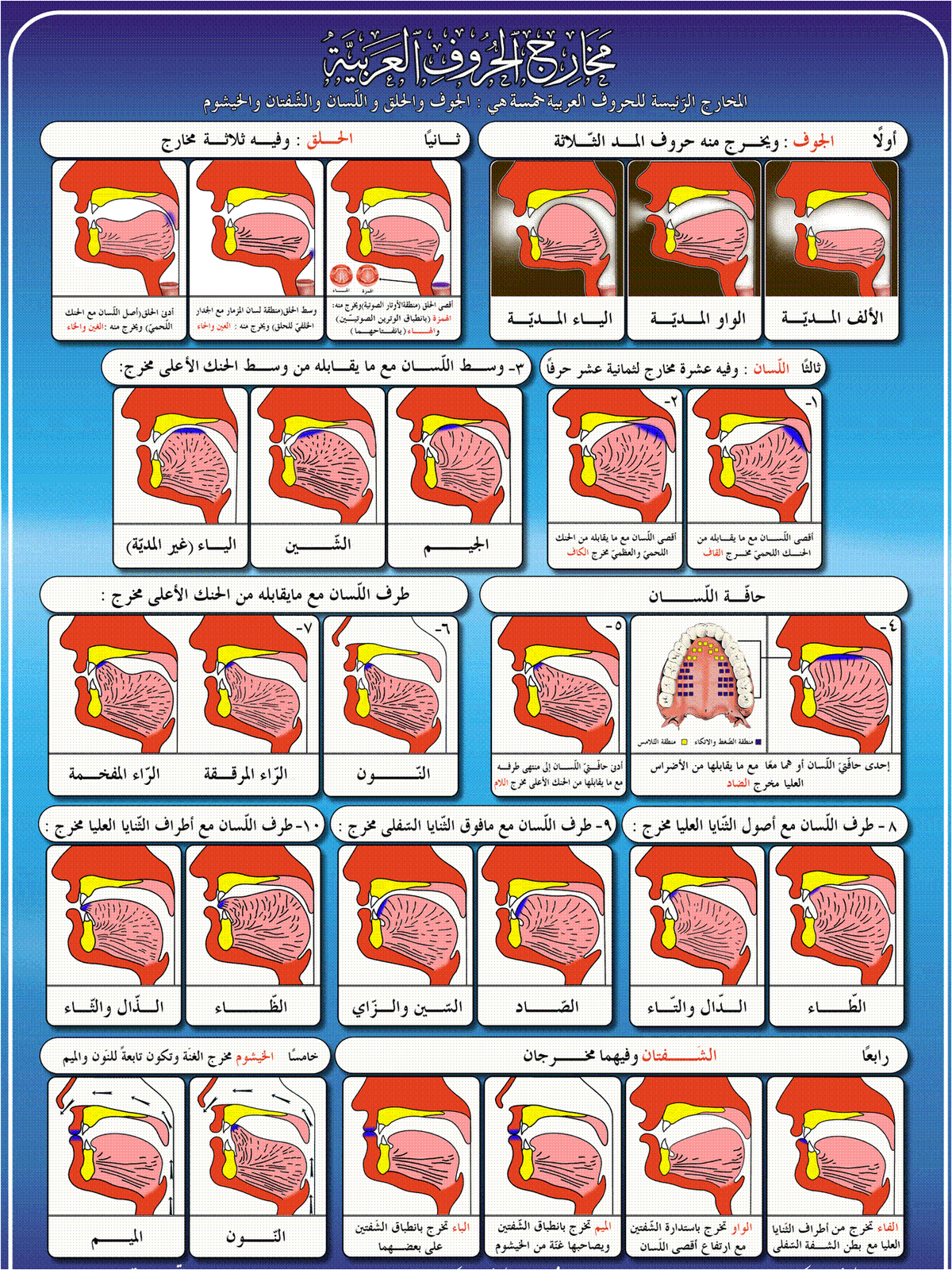 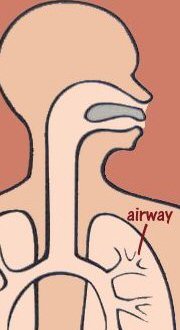 pressure on closed lips for Meem and Baa’
rounded lips for Waw
Fourth:  Al Shafataan (Lips) الشفتان
2
The inside of the lower lip 
with the tips of the upper front teeth

بطن الشَّفة السفلى مع أطراف الثنايا العليا
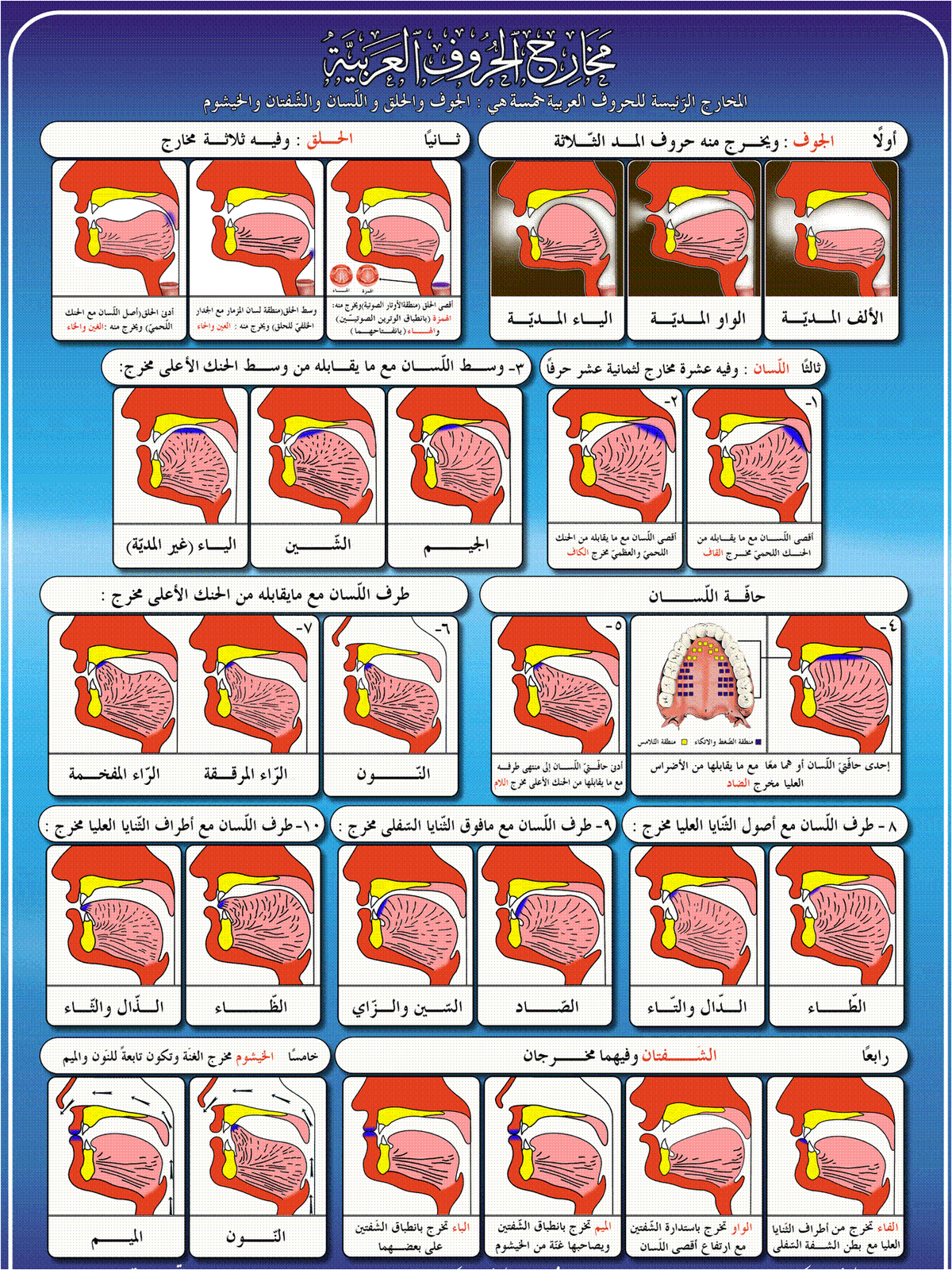 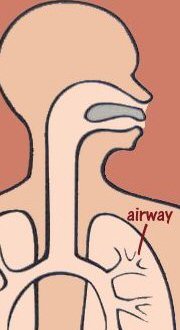 ف
Fourth:  Al Shafataan (Lips) الشفتان
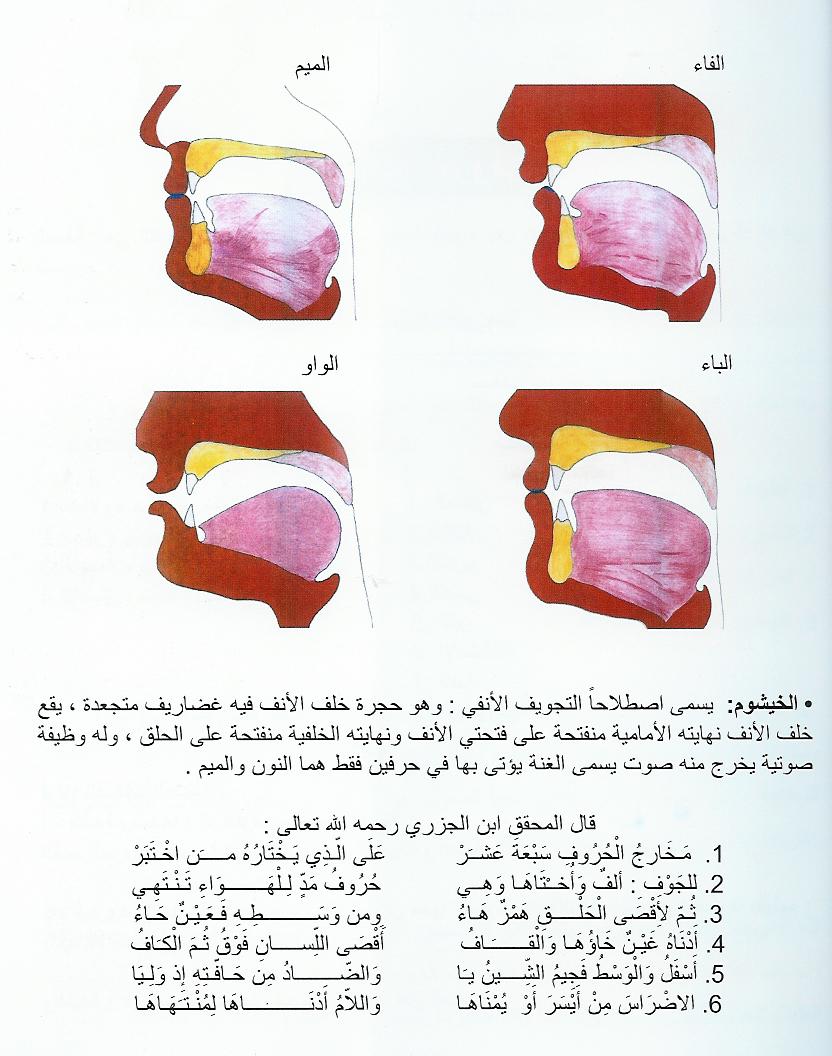 Al-Huruf Al-Shafawiyyah
(letters of the lips) 

الحروف الشفوية

ف – م – ب - و
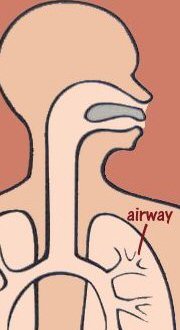 Fifth:

Al-Khayshoum
(The Nose)

خامسًا :
الخيشوم
Fifth:  Al Khayshoum (Nose) الخيشوم
The upper part of the nose 
that has
One specific Makhraj

وهو أقصى الأنف من الداخل
وفيه مخرج فرعي واحد

تخرج منه      Comes out from it
الغـــنــة    The Ghunnah
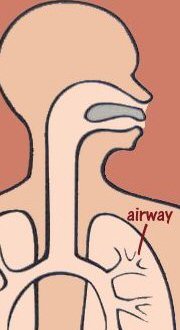 Fifth:  Al Khayshoum (Nose) الخيشوم
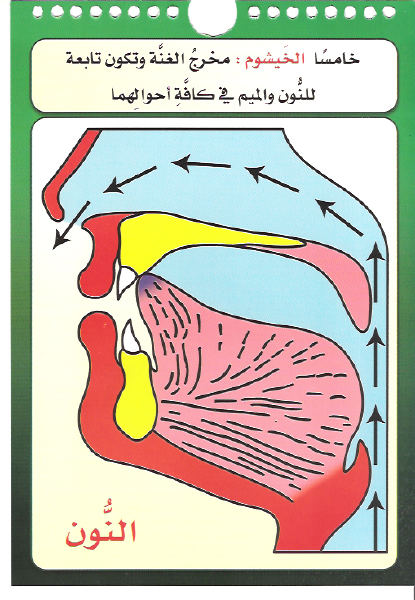 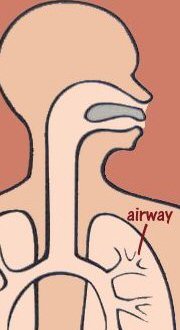 الغنة تكون تابعة للنون والميم في كافة أحوالها

 The Ghunnah is pronounced with Nun and Meem in all its cases
Practiceتدريبات
2022-03-11
16
Practice تدريبات
To find out the makhraj of a letter: 
pronounce the letter
with a sukoon or shaddah, preceded by a hamza having a vowel. For the

madd letters, add a vowel to the letter before the madd letter with a vowel that is similar to the madd letter.

لمعرفة مخرج أي حرف:
 تنطق به ساكنًا أو مشددًا 
ثم تدخل عليها همزة وصل محركة بأي حركة. ماعدا
 
حروف المد 
فيحرك كل حرف قبلها بما يجانسها
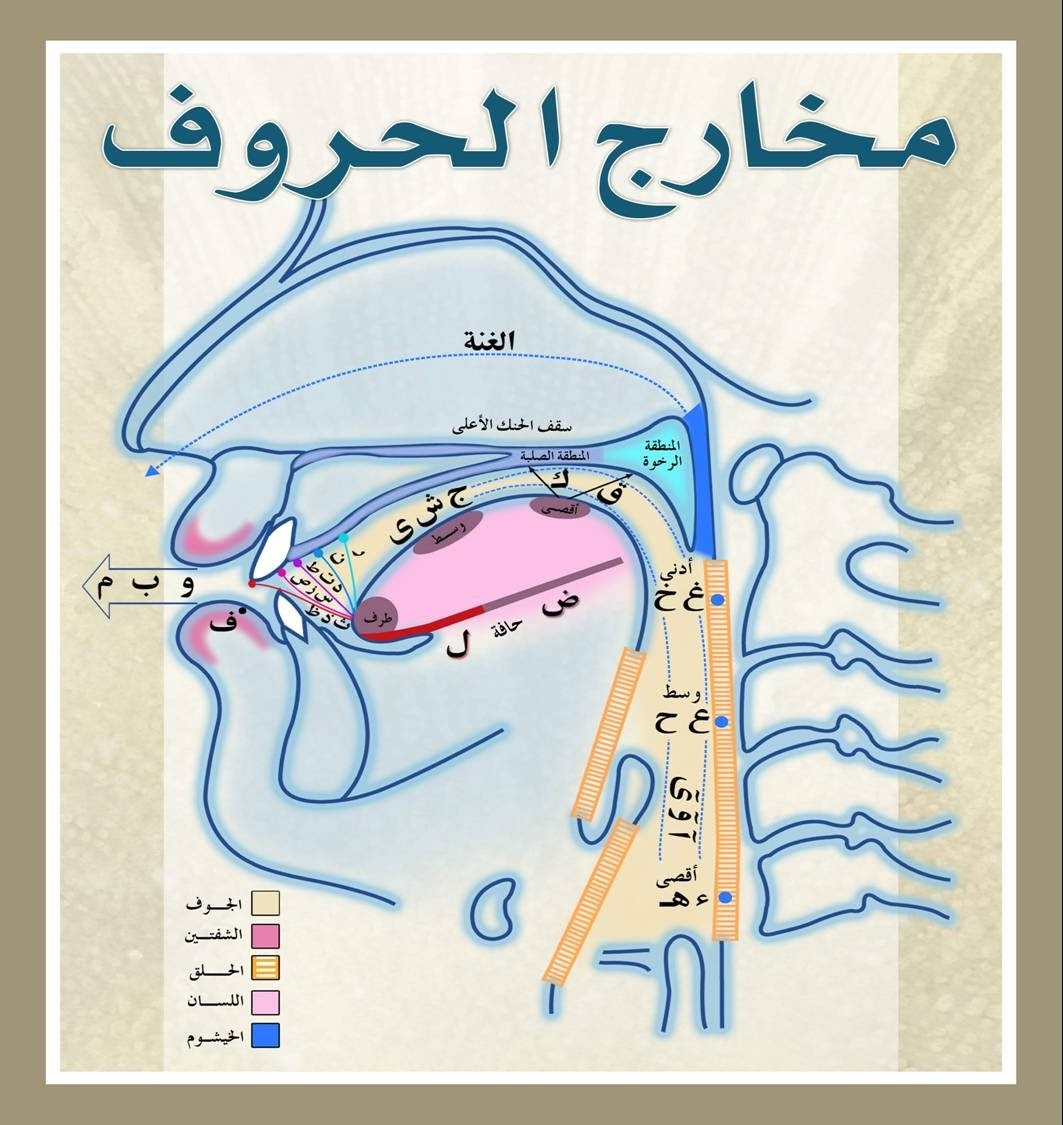 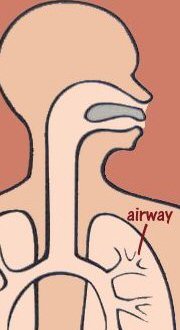 Practice تدريبات
ب
أسلية Asliyyah
ل
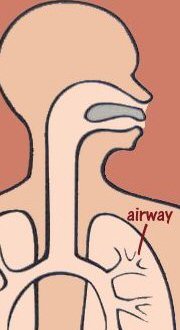 حلقية Halqiyyah
Match the letter to its name

صل الحرف بلقبه
خ
لثوية Lethawiyyah
س
شفوية Shafawiyyah
اللهوية Lahawiyyah
ذ
ك
ذلقية Dhalqiyyah
Practice تدريبات
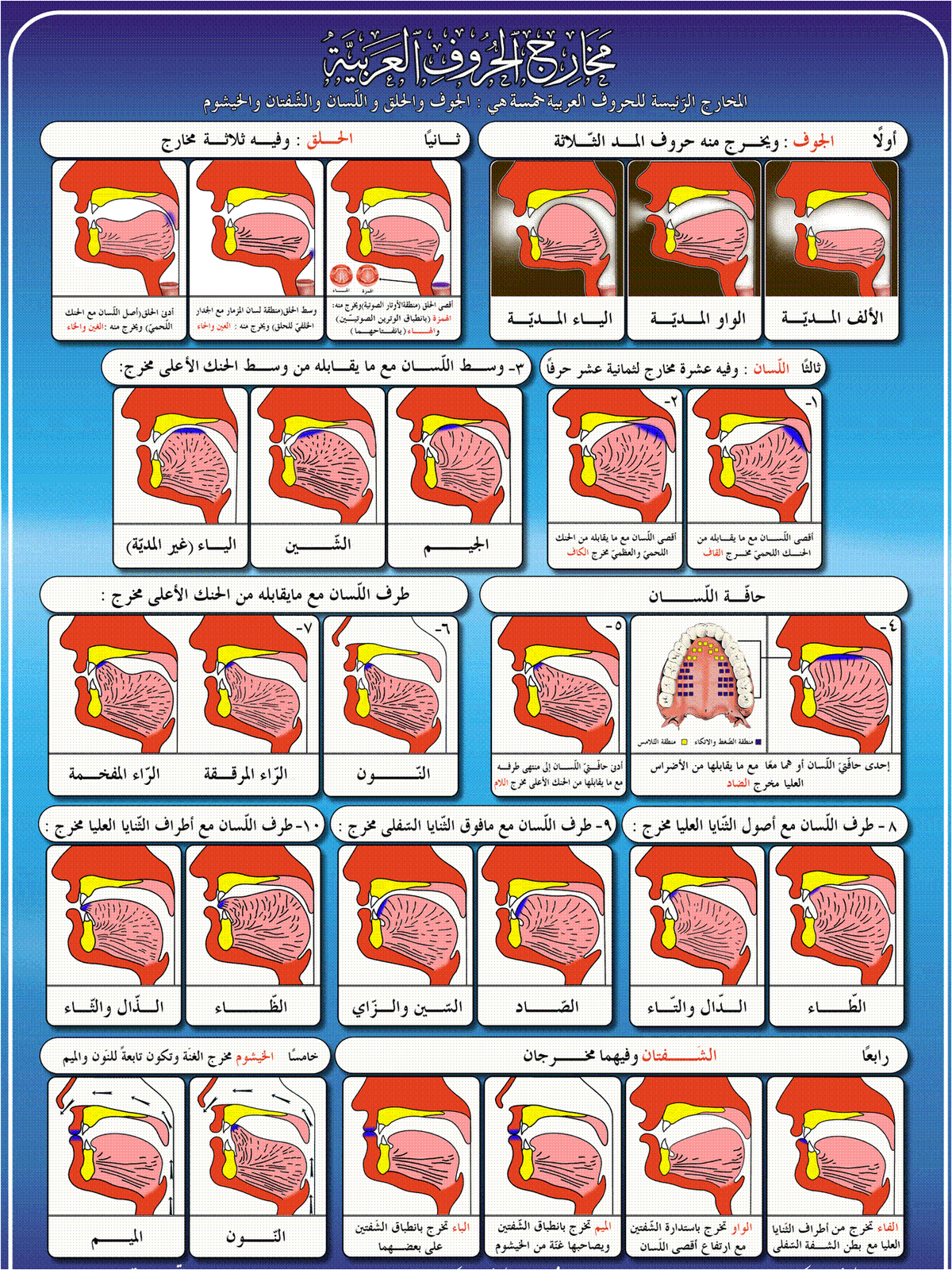 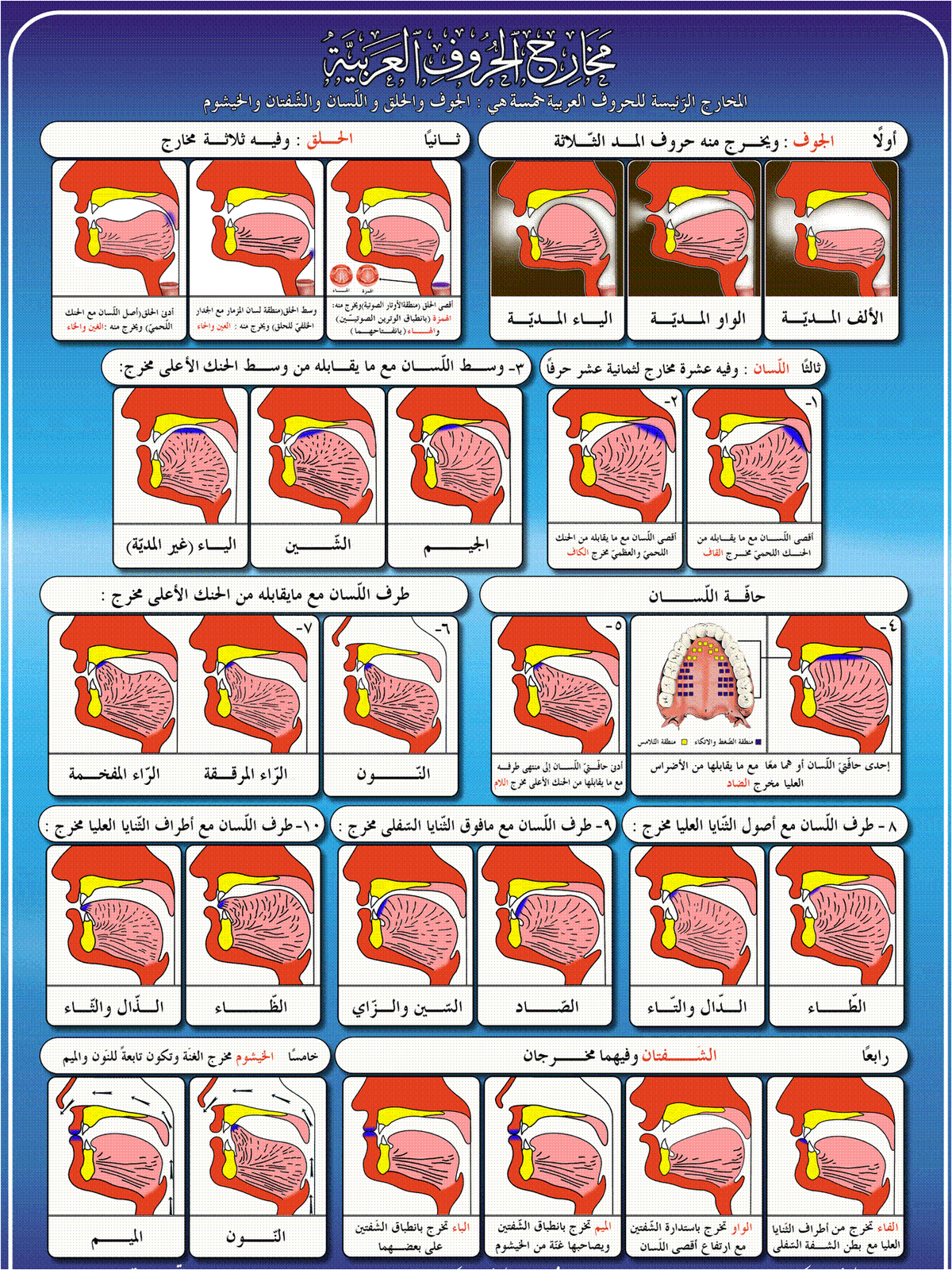 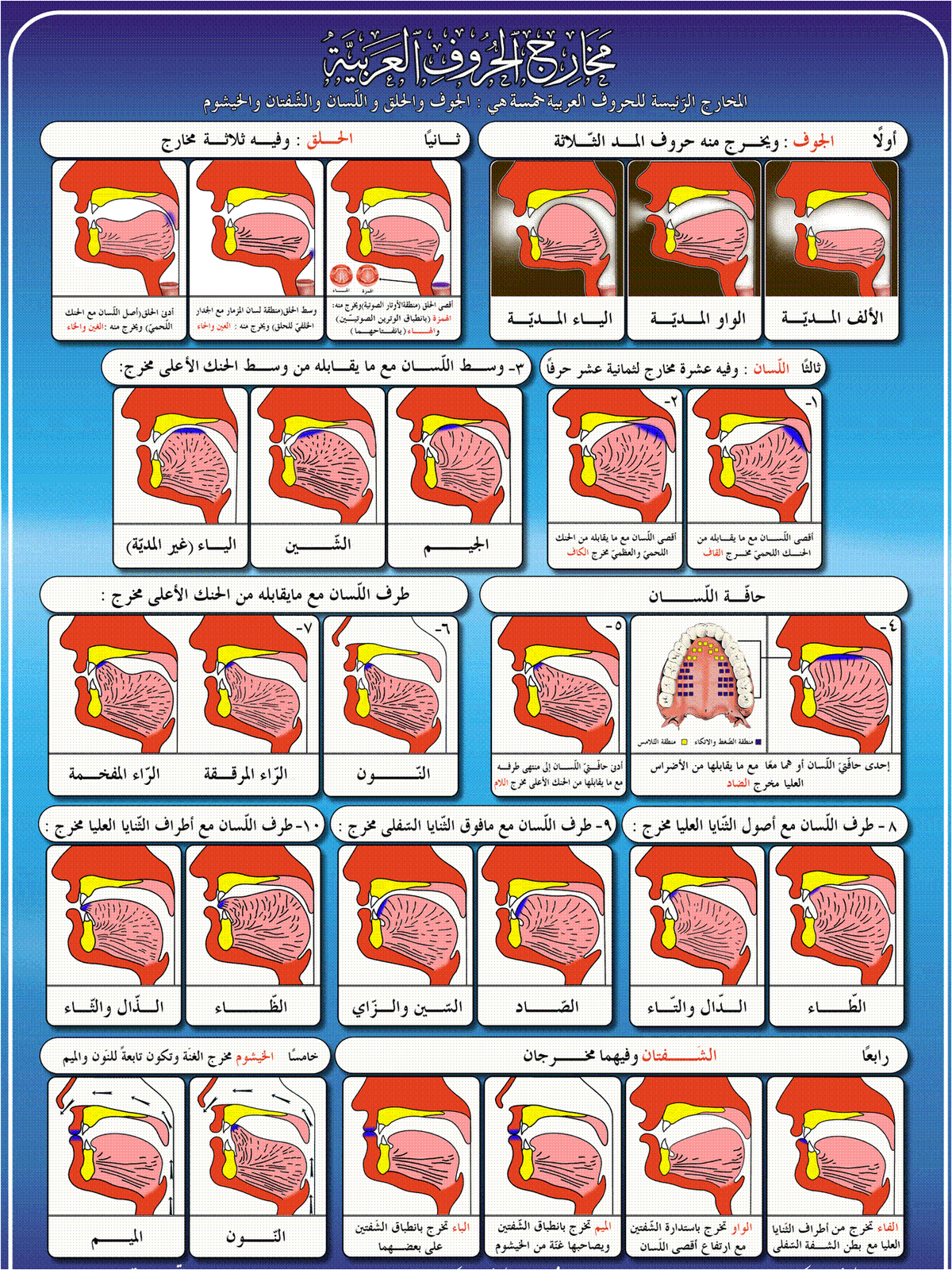 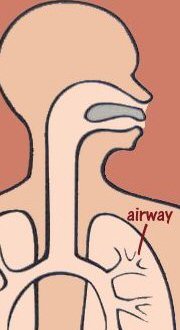 Match the letter to its Makhraj

صل الحرف بمخرجه
ف
ش
ع
ا
ض
ق
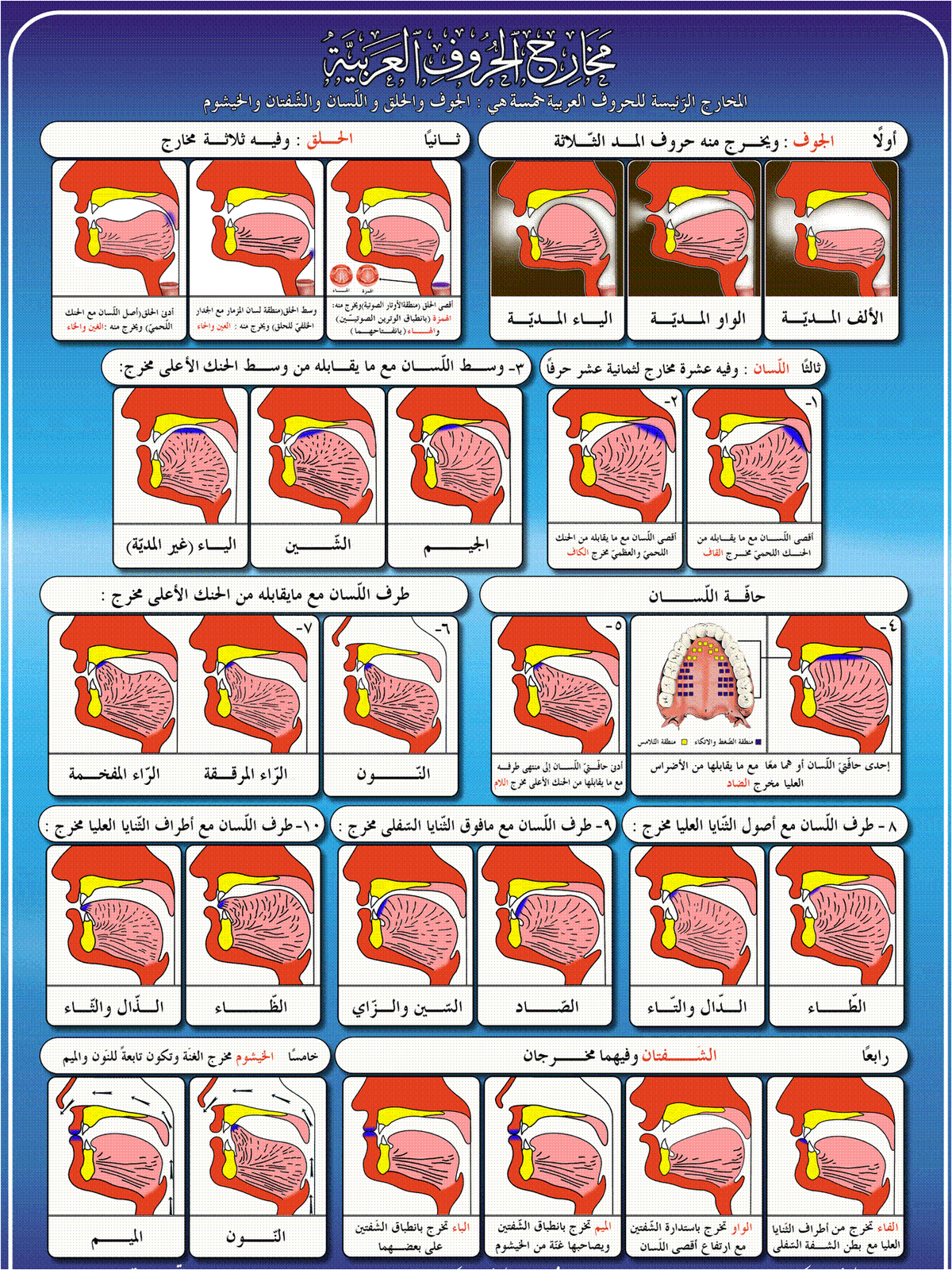 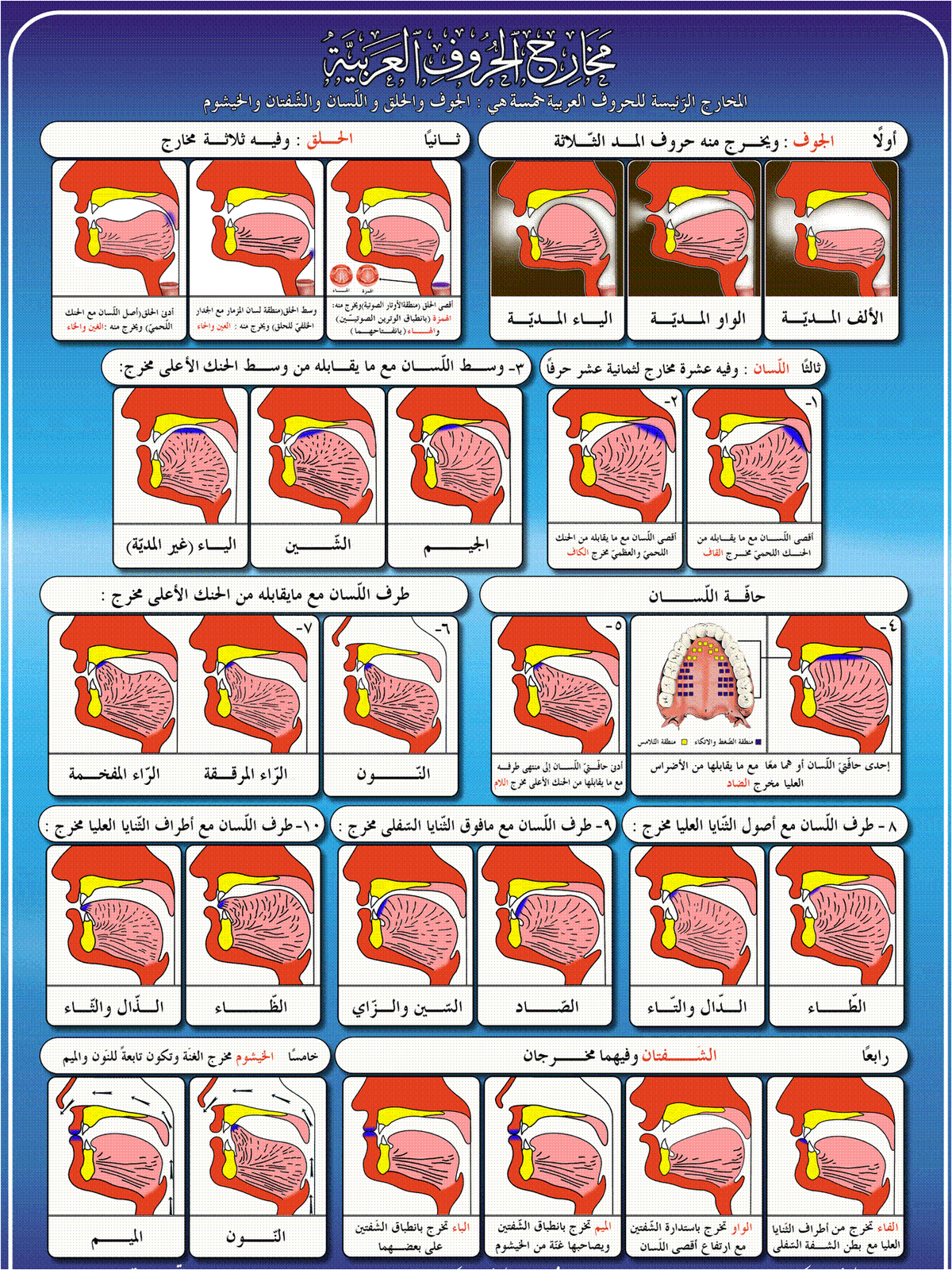 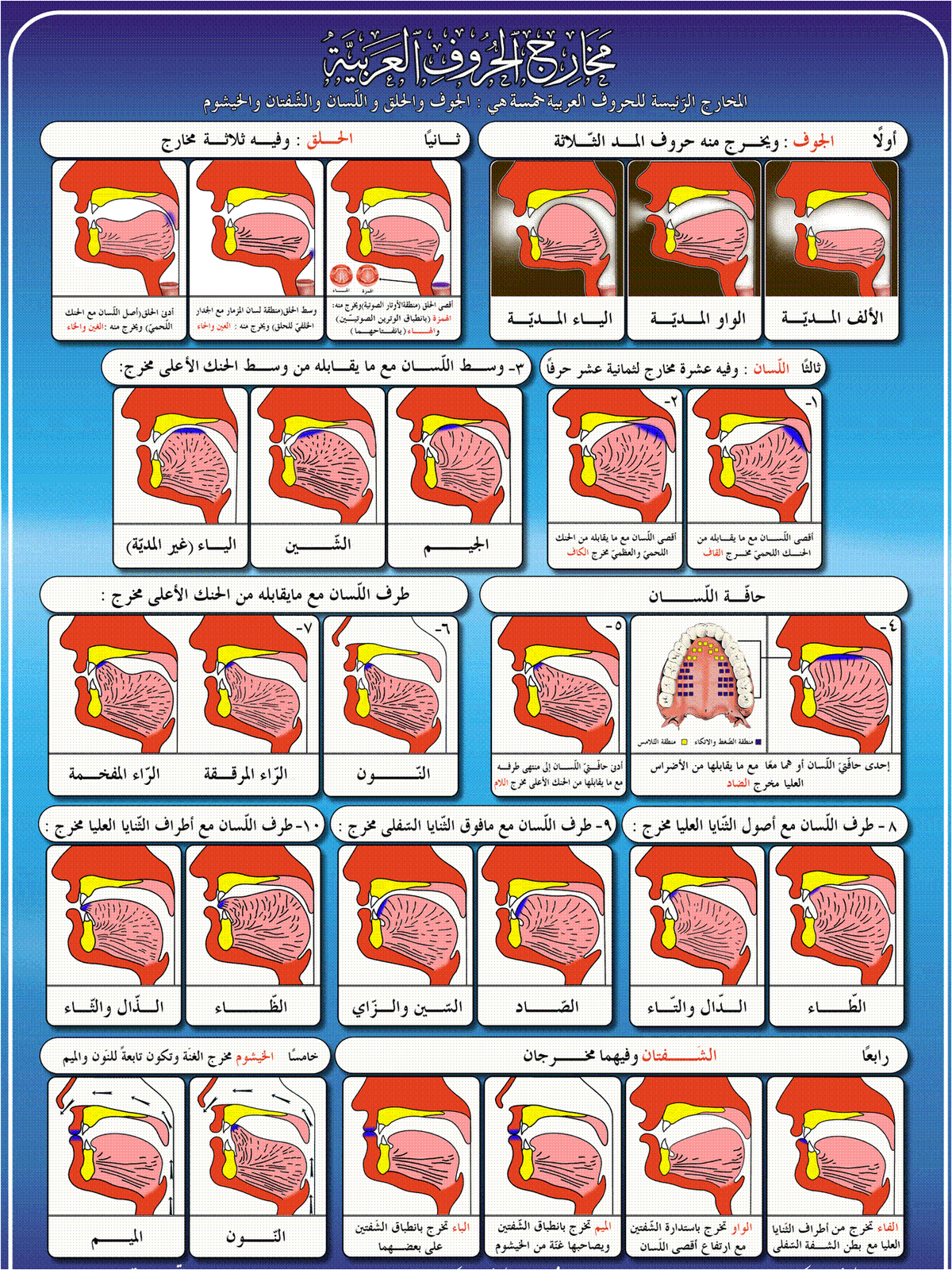 3
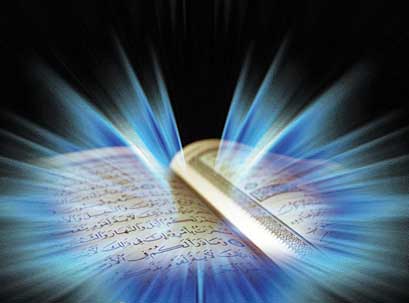 والله من وراء القصد
وهو يهدي السبيل
Jazakom Allah Khairan